赤崁樓之旅
班級：六愛
座號：21號
姓名：李學儒
目次
成員
動機
目標
心得
個人檔案
動機
這次我要到台南旅行，是因為五下的社會課文有上台南的古蹟，為了
增加我對台南古蹟的印象，媽媽特地帶我去參觀台南著名的古蹟-赤崁樓。
目標
希望藉由這次的台南古城赤崁樓之旅，能讓我了解先人們，辛辛苦苦的飄洋過海來到台灣，而創立的第一個古城台南的面貌。
還
這是台南有名的特產—白北魚羹
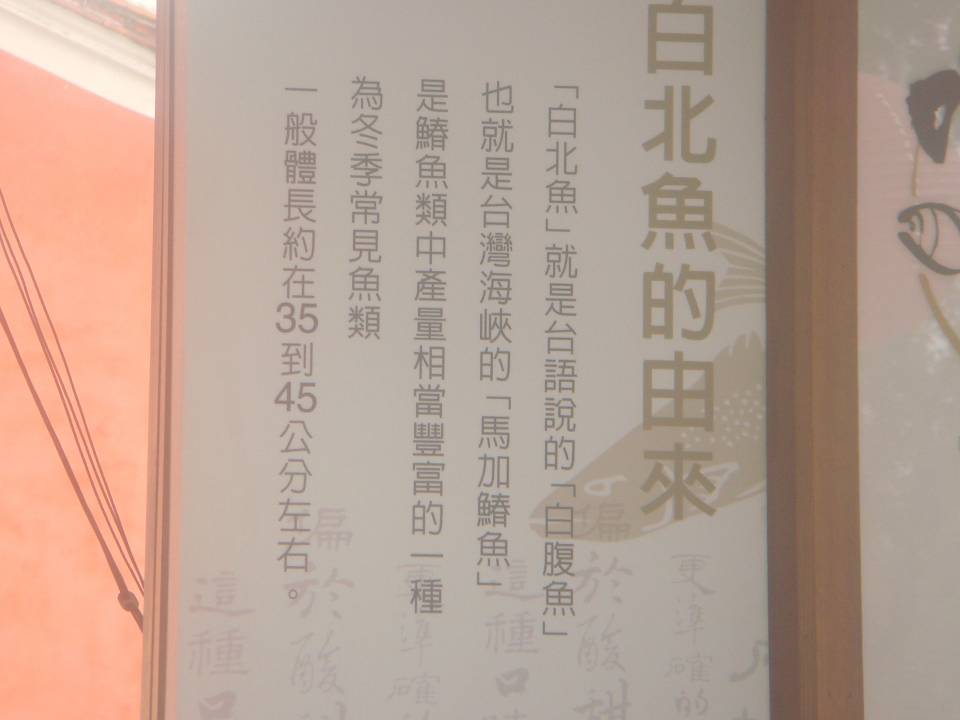 台南有名的特產—1
這是白北魚羹，是不是很想吃一口呀？
台南有名小吃－2
這是一級棒的蝦捲。因為赤崁樓在數百年前還是個海港，因淤沙及海平面不斷的往後退才會造成現在的城市街道，變成了現在與海只能遙遙相望
赤崁樓-1
這是赤嵌樓的正門，是不是很有中國古老城市的風貌
赤崁樓－2
赤崁樓是一座外觀雄偉    但又擁有古代優雅氣息的一座紅瓦磚牆的建築
這是赤嵌樓的篽賜記功碑
赤崁樓前有九座清代石龜馱碑，每座碑寬約三尺，高約一丈多
赤崁樓-4
這是鄭氏所遺留下來的文物
赤崁樓-5
這個造型像花瓶是象徵出入〝瓶瓶(平平)〞安安意謂著『進出平安』或『出入平安』。是不是很有意思
赤崁樓－6
這是玉兔瓶門上泥塑『白兔蕉葉』的紋飾，即以蕉葉屬木，象徵東方，白兔代表月亮，象徵『玉兔東昇』吉祥如意。
赤崁樓-7
兩側石階間雄偉的『龍』的圖騰
赤崁樓-8
這是以前的窗戶，你看     
它的造型像不像一卷已打開的竹卷呢？
赤崁樓-9
這是以前的窗戶是不是採光好通風佳呢?
赤崁樓-10
這就是鄭成功的畫像   是不是雄赳赳氣昂昂呢?
心得
這次的旅行是從小到大 ，最令我回味無窮的旅行，而其中我最喜歡的就是赤崁樓裡面的玉兔。因為我本人就是兔年生的兔寶寶，    所以我跟它很有緣。
個人檔案
這是赤嵌樓所拍的照片
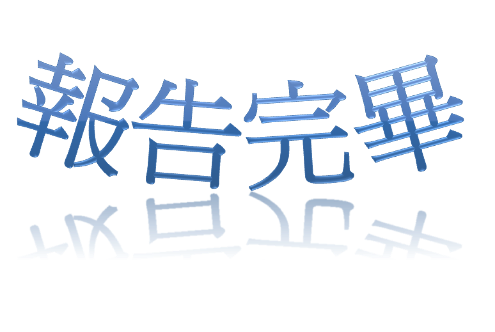 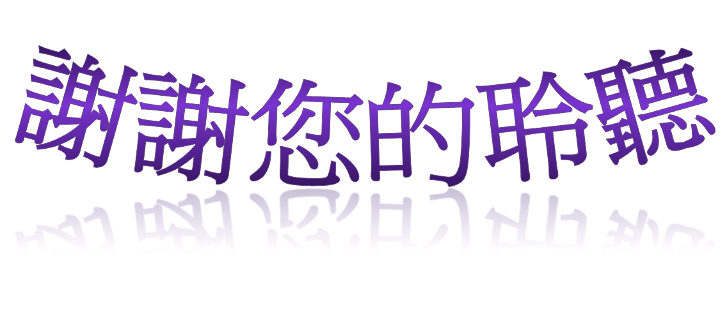